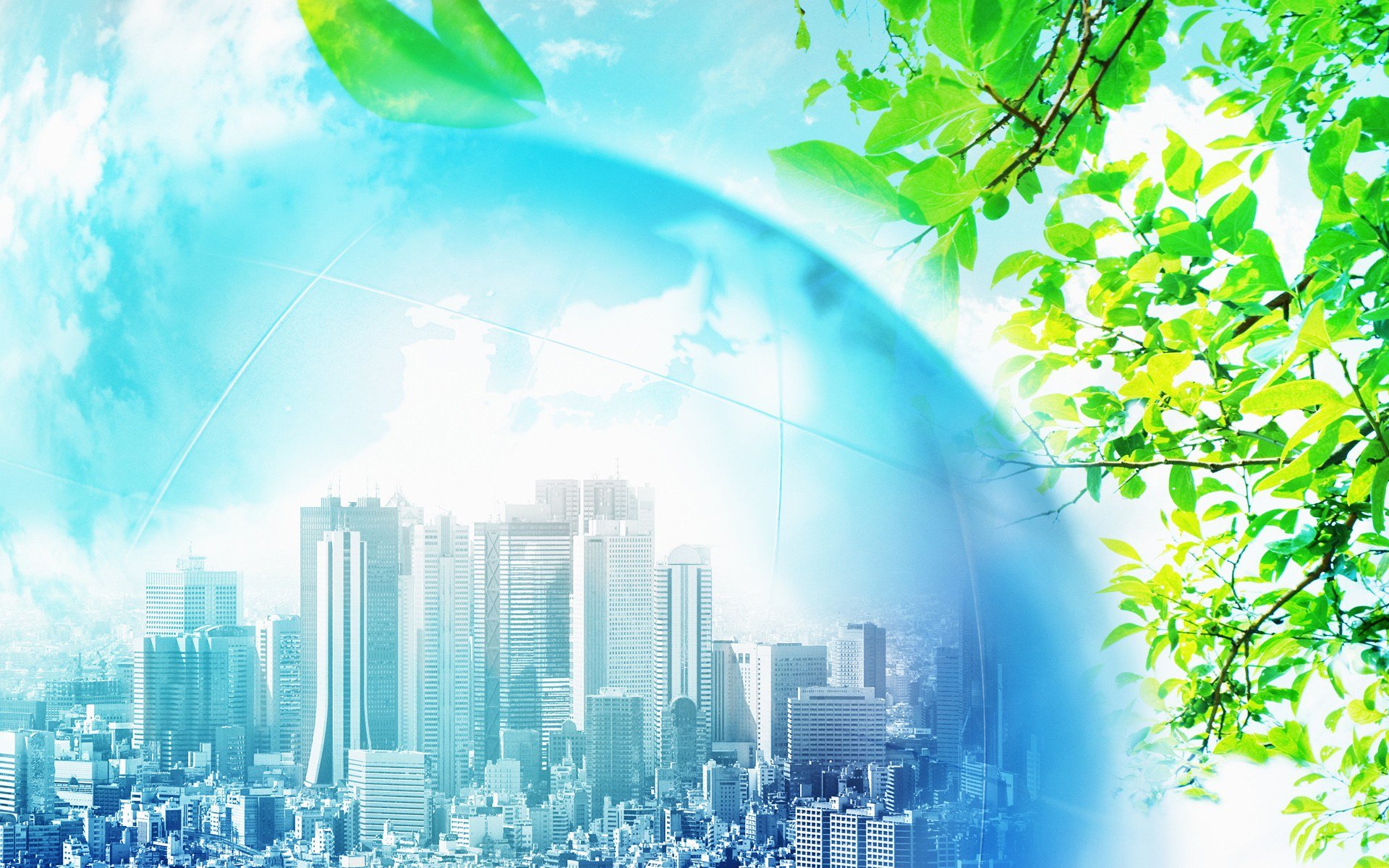 VII-ой Всероссийский открытый конкурс по экологии для детей «Экология планеты»
Веселкина Л.В., Михайлова Н.В. БОУ "Шумерлинская общеобразовательная школа-интернат для обучающихся с ограниченными возможностями здоровья" Минобразования Чувашии
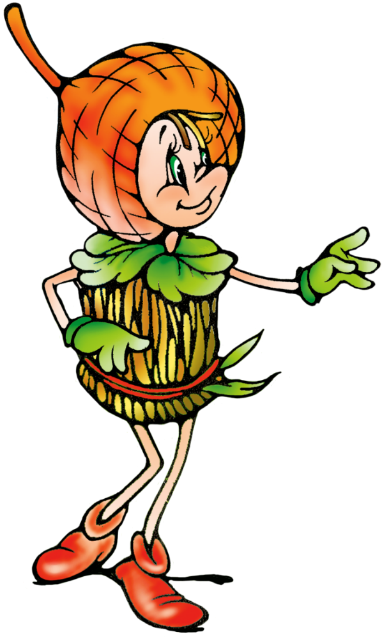 ЭКОленок
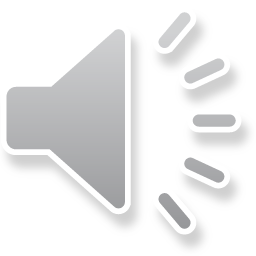 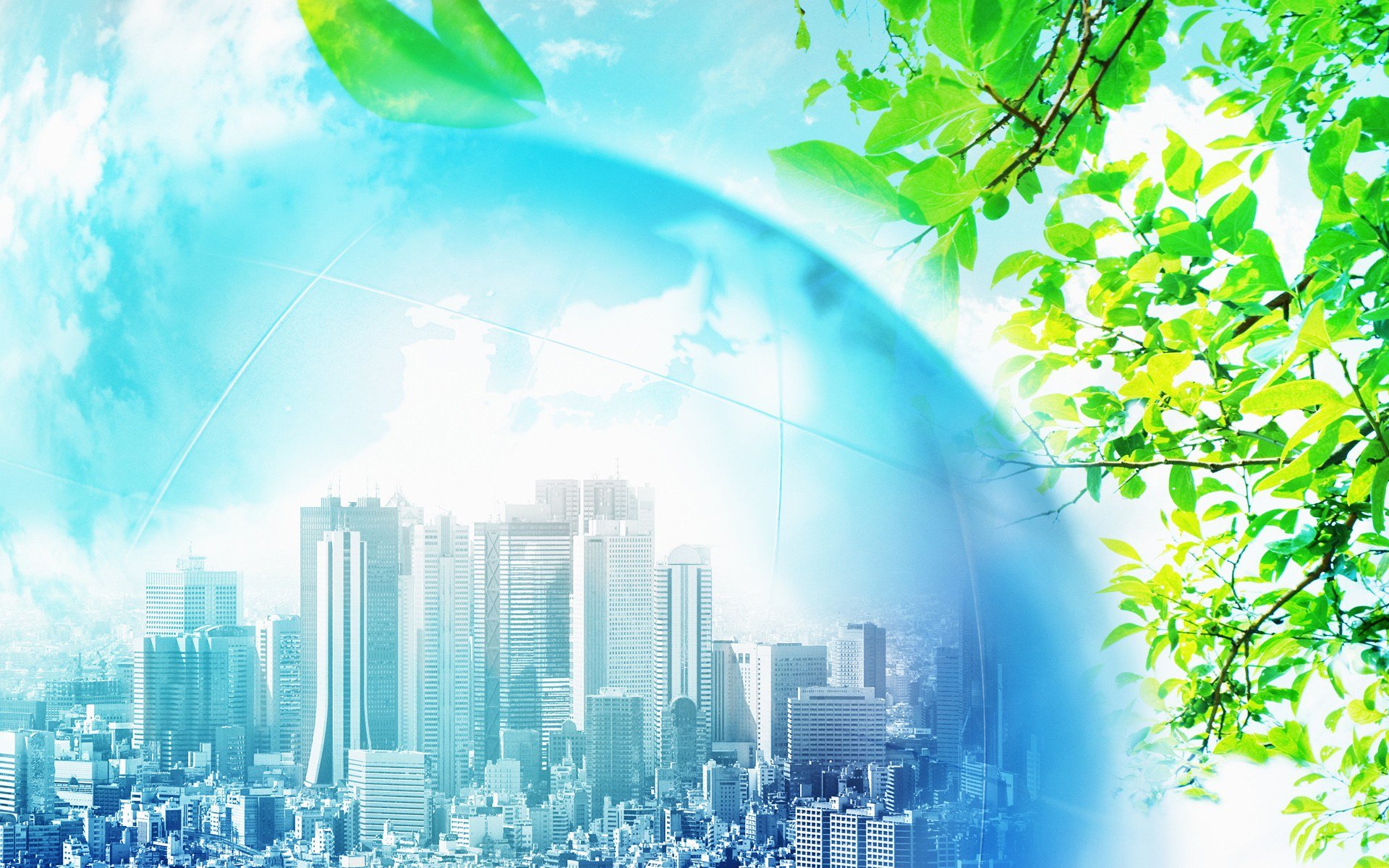 VII-ой Всероссийский открытый конкурс по экологии для детей «Экология планеты»
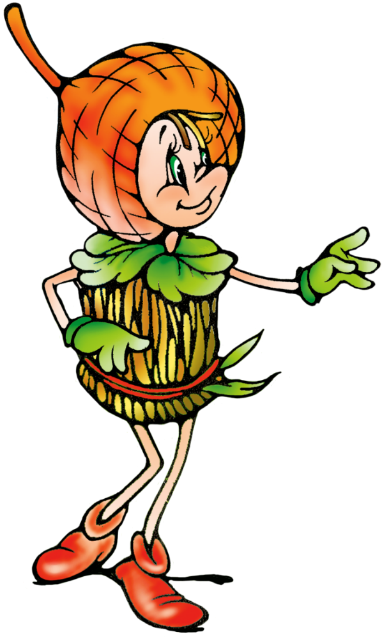 ЭКОленок
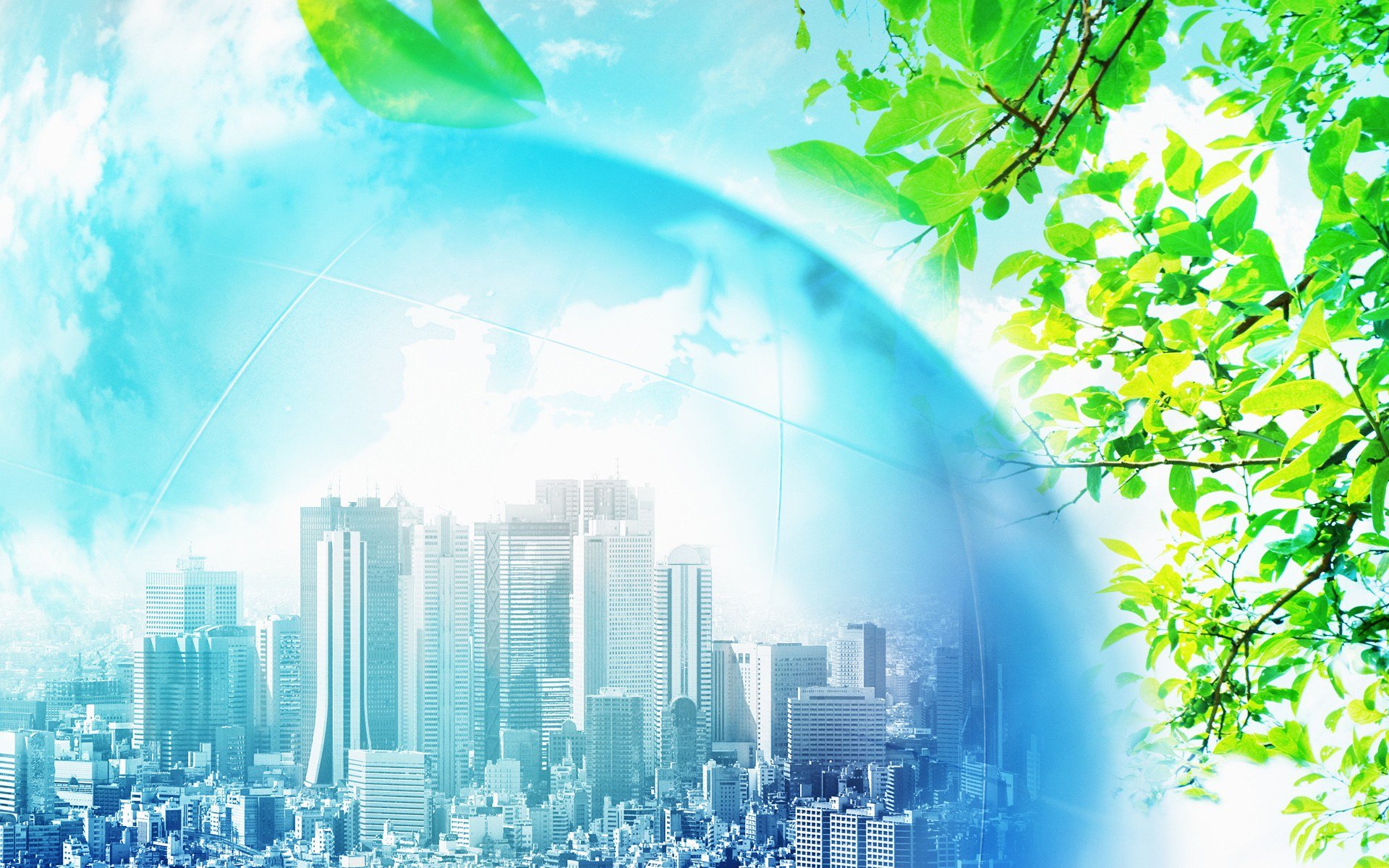 VII-ой Всероссийский открытый конкурс по экологии для детей «Экология планеты»
По горизонтали:

2. Австралийское животное, откладывающее яйца, но вынашивает детенышей в сумке и выкармливает молоком.
3. Природный комплекс, образованный живыми организмами и средой их обитания (атмосфера, почва, водоем и т. п.)
4. Лицо, занимающееся охотой, рыбной ловлей, рубкой леса с нарушением установленных запретов
5. Деятельность, заключающаяся в обращении с отходами с целью обеспечения их повторного использования в народном хозяйстве и получения сырья, энергии, изделий и материалов.
6. Верхний слой земной поверхности.
7. Низшее растение, растущее на камнях, на деревьях, на земле.
11. Охраняемый природный комплекс.
13. Жидкость, необходимая для существования всего живого.
16. Мирное сосуществование между крокодилом и птичкой, чистящей ему зубы. В биологии в это понятие входит и паразитирование одного вида на другом.
18. вещество, способствующее возникновению рака (злокачественных опухолей)
20. Взвешенная смесь дыма, тумана и пыли в атмосфере больших городов.
22. Совокупность природных условий. День недели.
23. Погода, характерная для какого-либо района земной поверхности.
26. Все животные какого-либо вида, обитающие на определенной территории в течение многих поколений.
30. Животный мир, совокупность видов животных, обитающих на определенной территории.
31. Воздушная оболочка Земли.
33. Ближайшая к Земле звезда.
34. Природный попутчик нефти, природное топливо.
37. Зеленый кондиционер Земли.
38. Живое существо, обладающее даром мышления и речи.
39. Приостановление жизнедеятельности организмов в неблагоприятных условиях с последующим восстановлением.
40. Травоядное парнокопытное млекопитающее, обитающее в экваториальной Африке.
45. Всякое живое существо или растение.
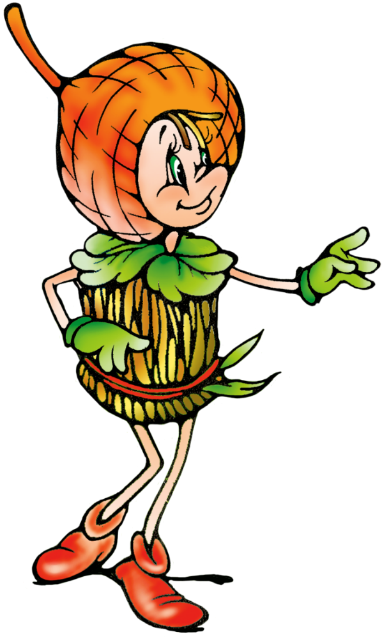 ЭКОленок
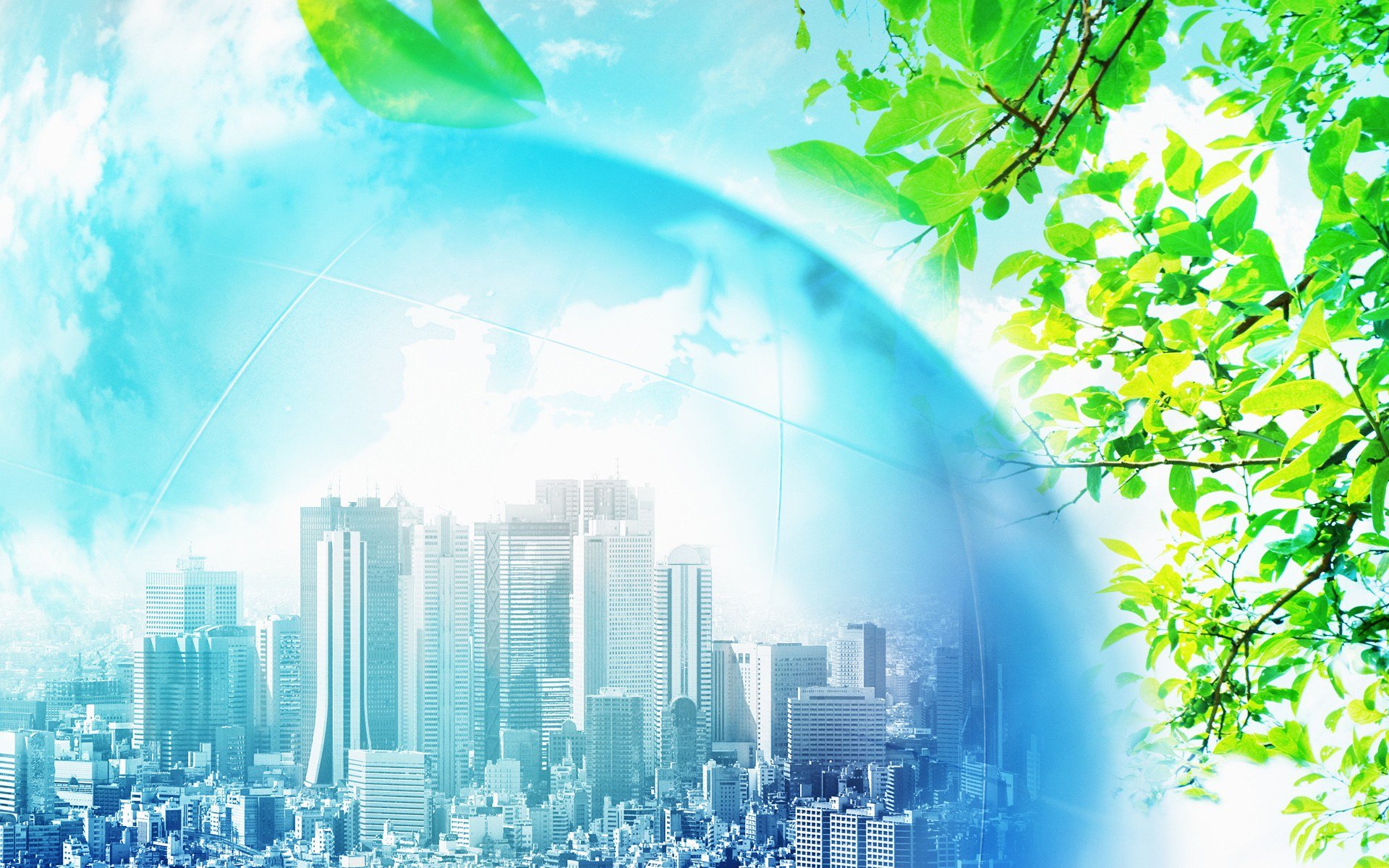 VII-ой Всероссийский открытый конкурс по экологии для детей «Экология планеты»
По вертикали:  

1. Привнесение в окружающую среду новых, обычно нехарактерных физических, химических или биологических агентов (загрязнителей) или превышение их естественного среднемноголетнего уровня в различных средах, приводящее к негативным воздействиям.
4. Слои атмосферы и планеты, в которых существует жизнь.
8. Масса, изливающаяся на поверхность из вулкана при извержении.
9. Избыточно увлажненный участок земли со стоячей водой и зыбкой поверхностью.
10. Газ, рождаемый грозой.
12. Живущие в толще вод мелкие организмы (простейшие, водоросли, личинки, рачки и т.д.)
15. Область естественного распространения какого-либо вида, рода, семейства и т. п. животных или растений.
17. Верхний слой почвы, густо заросший травой.
19. Образуемые особыми грибками налеты на чем-нибудь гниющем, сыром.
21. Массовое перемещение животных, сезонное или связанное с изменениями среды обитания
24. Смесь газов, составляющая атмосферу Земли. То, чем все дышат.
28. Неожиданное и грандиозное событие в истории планеты.
29. Радиоактивное излучение различной природы. 
30. Растительный мир.
32. Наука об связях живых организмов и образуемых ими сообществ между собой и с окружающей средой.
35. Совокупность наук о живой природе.
36. Род заповедника, где находятся под особой охраной растения и животные.
41. Царственная кошка.
42. Лесной массив в городе.
43. Организм, питающийся разлагающимися органическими веществами.
44. Общее название ядохимикатов, применяемого в сельском хозяйстве
46. Живой организм с признаками и растения, и животного.
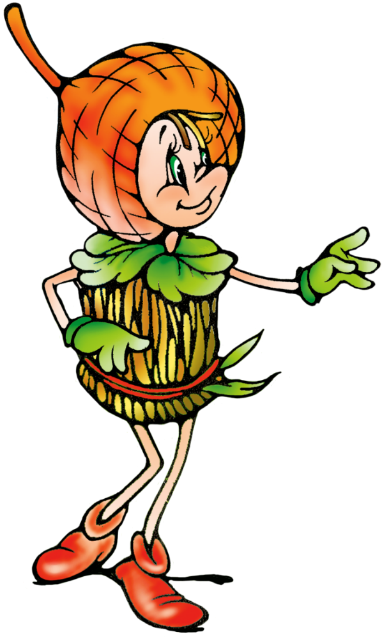 ЭКОленок
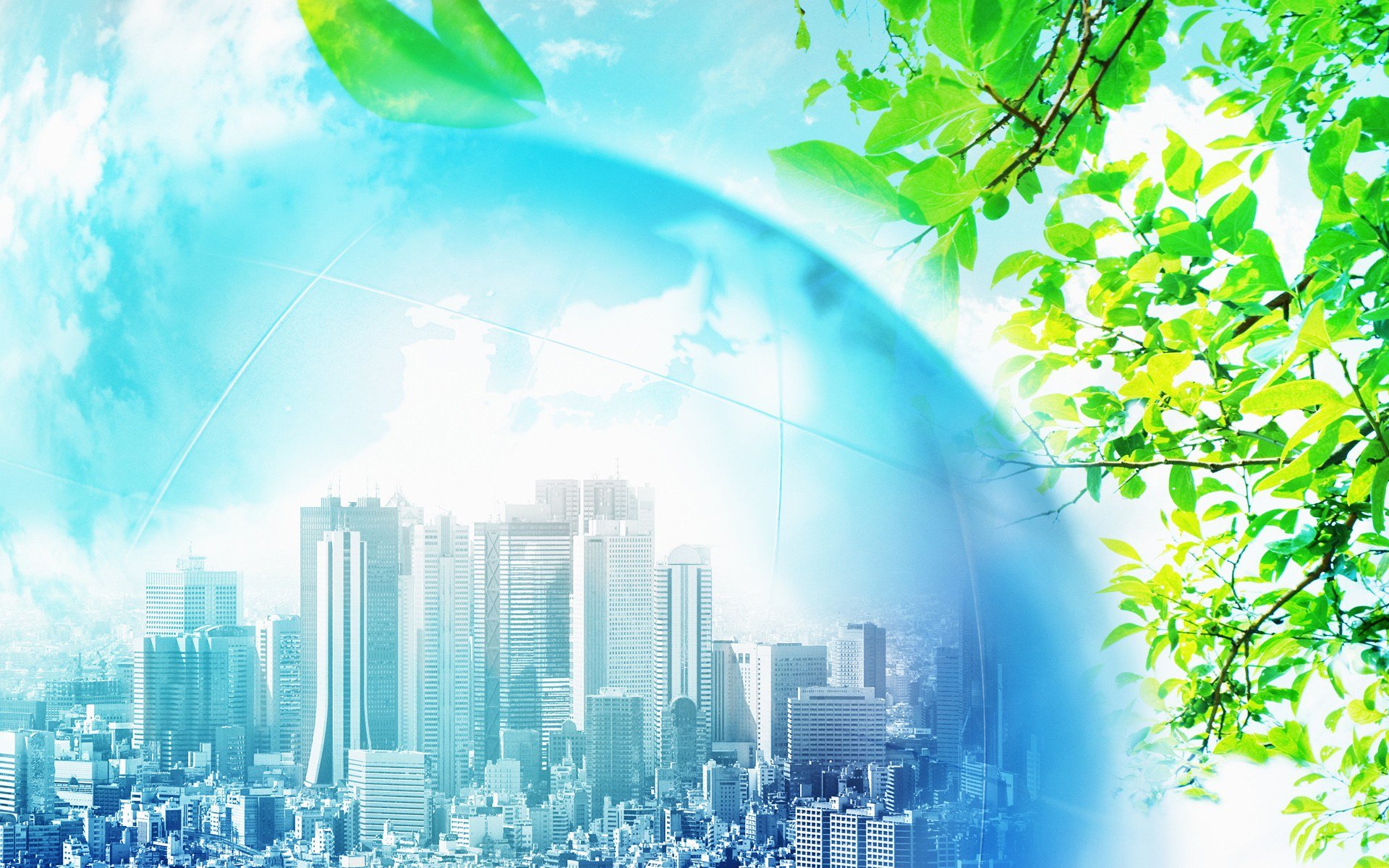 VII-ой Всероссийский открытый конкурс по экологии для детей «Экология планеты»
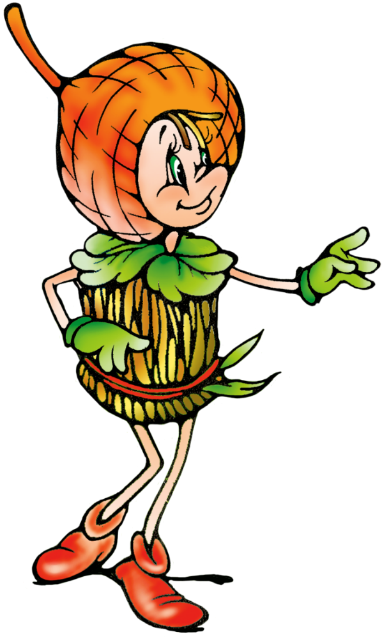 ЭКОленок
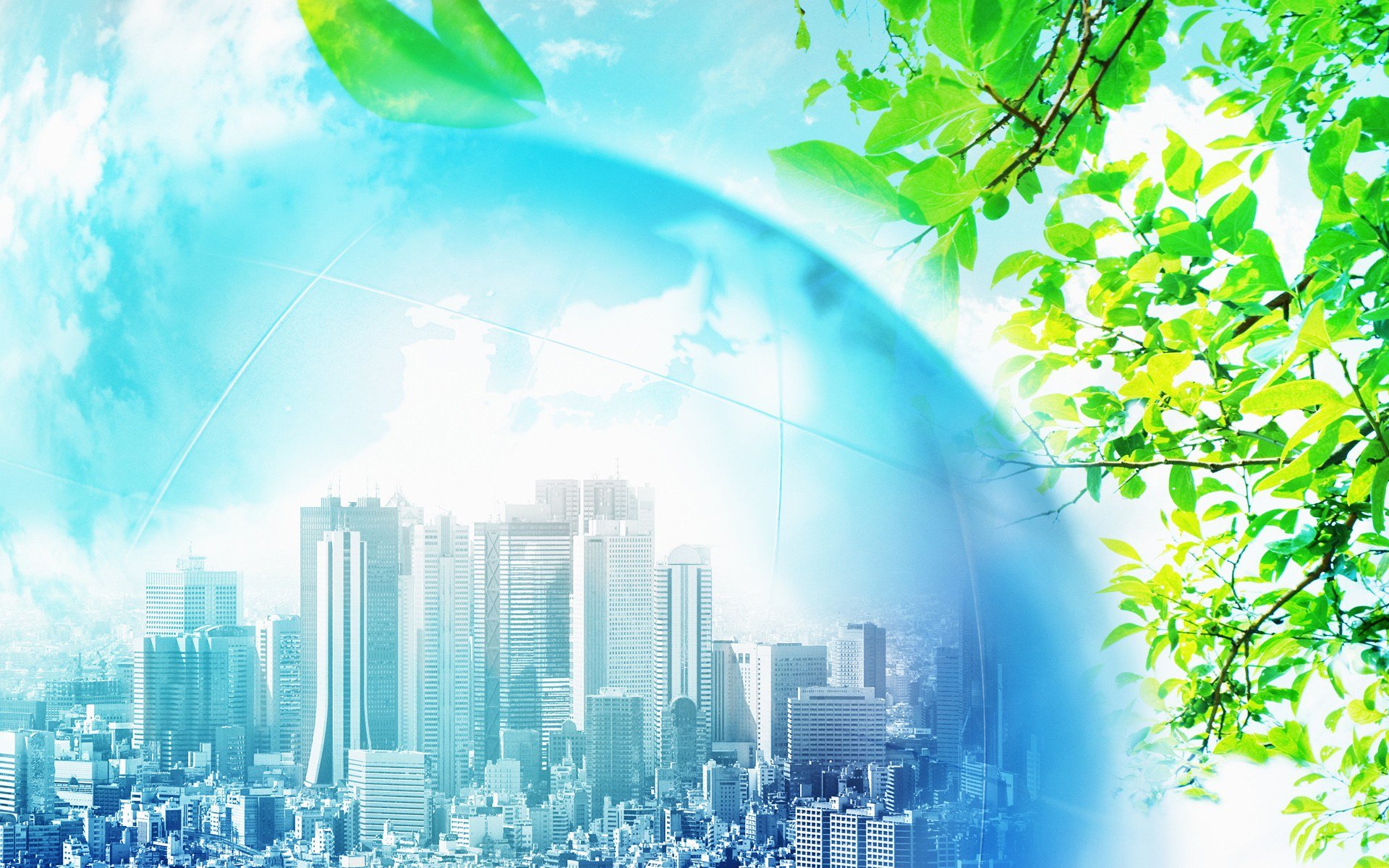 VII-ой Всероссийский открытый конкурс по экологии для детей «Экология планеты»
Список литературы : 
Горшеков С.П. Экология и географические основы охраны природы: учеб. пособие для учителей начальных классов. / С.П. Горшеков. - М: Просвещение, 2008. - 257 с 
Дагбаева Н. Экологическое воспитание школьников с помощью Интернета // Воспитание школьников. - 2011. - № 1. - С.22-23.
Данилова М. З. Занимательная экология // Воспитание школьников. - 2010. - № 5. - С.25-33. 
Дежникова Н.С., Иванова Л.Ю., Клемяшова Е.М., Снитко И.В., Цветкова И.В. Воспитание экологической культуры у детей и подростков: Учебное пособие. - М.: Педагогическое общество России, 2009. - 64 с. 
Горышина, Т.К., «Экология растений: учебное пособие»
Попечителев, Е.П.; Старцева, О.Н., «Аналитические исследования в медицине, биологии и экологии»
Эрхард, Ж.П.; Сежен, Ж., «Планктон. Состав, экология, загрязнение»

Электронные ресурсы
http://biodat.ru/db/rb/index.htm
http://www.medvejata.ru/lern/
http://www.greenplaneta.ru/
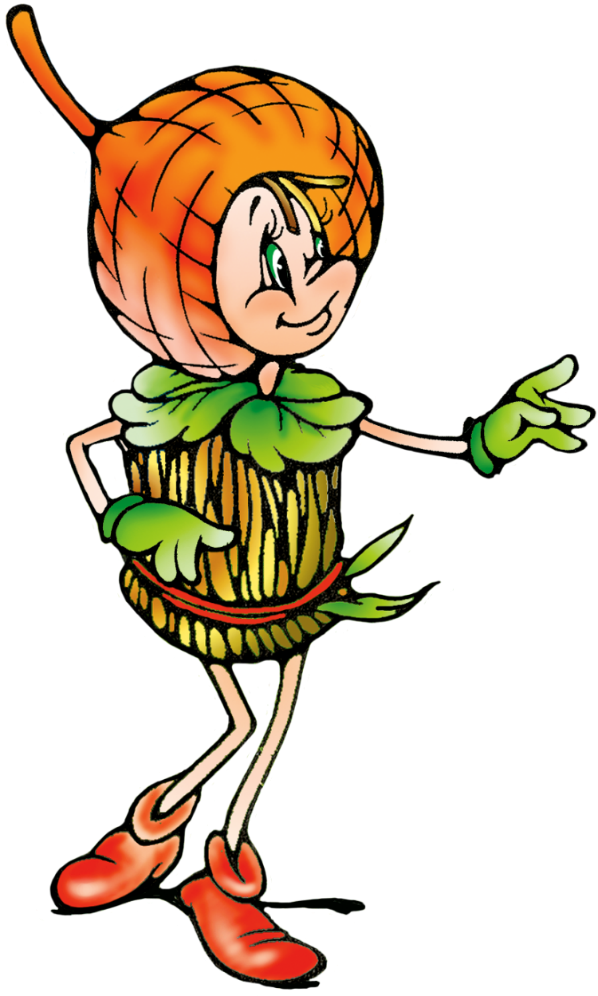 ЭКОленок